Energy Storage Response Group LLC
Phone: +1 740 981 7683
Email: nick.warner@energyresponsegroup.com
tom.bensen@energyresponsegroup.com
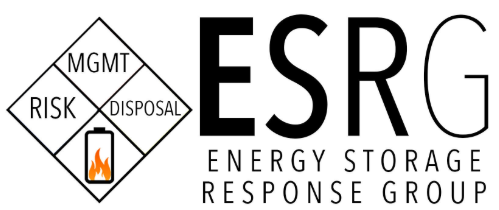 Code Compliance
Pre-Deployment
Operations
Post-Incident
FMEA and HMA development
Technician and owner’s agent training
Documentation and certification management
Pre-incident and disposal planning
Code compliance review
24 hour a day, 7 day a week availability as Subject Matter Experts (SMEs)
Experts will be en route to site within minutes of a call
Quicker availability in some markets as required
Disposal management and coordination in a safe and environmentally responsible manner
Battery disposal may pose challenges in crowded, urban environments
Continuity of operations matters. ESRG works to balance emergency response with return to service
Site review and inspection
First responder and fire fighter training
SOP Development
Expert fire and failure investigators will begin immediate investigation and manage stakeholder interests